การขับเคลื่อนองค์กรคุณธรรม
กองกฎหมาย กรมศุลกากร 
ประจำปีงบประมาณ พ.ศ. 2566
การขับเคลื่อนองค์กรคุณธรรม
ความเป็นมา 
		แผนการปฏิบัติการด้านการส่งเสริมคุณธรรมแห่งชาติ ระยะที่ 2 (พ.ศ. 2566 - 2570) ได้กำหนดเป้าหมาย “คนไทยมีพฤติกรรมที่สะท้อนการมีคุณธรรมเพิ่มขึ้น มุ่งสู่สังคมคุณธรรม ที่คนไทยอยู่ร่วมกันด้วยความสมานฉันท์ ภายใต้หลักธรรมทางศาสนา หลักปรัชญาของเศรษฐกิจพอเพียง วิถีวัฒนธรรมไทยปลอดทุจริตและประพฤติมิชอบ” และกำหนดดัชนีคุณธรรม 5 ประการ “พอเพียง วินัย สุจริต จิตอาสา กตัญญู”
		กองกฎหมาย ได้ดำเนินการขับเคลื่อนองค์กรคุณธรรม ในระดับองค์กรต้นแบบ เพื่อขับเคลื่อนกองกฎหมายให้เป็นองค์กรคุณธรรมต้นแบบ ตามหลักคำสอนทางศาสนา ดำเนินชีวิตตามหลักปรัชญาเศรษฐกิจพอเพียง ร่วมสืบสานวิถีวัฒนธรรมไทยที่ดีงาม และมีค่านิยมวัฒนธรรม “พอเพียง วินัย สุจริต จิตอาสา กตัญญู”
การขับเคลื่อนองค์กรคุณธรรม
เป้าหมายของการพัฒนาองค์กรคุณธรรม
		เพื่อให้องค์กรมีบทบาทในการสร้างคนดีเพื่อสังคม และส่งเสริมให้บุคลากรในองค์กรมีทัศนคติ วิธีคิด และการประพฤติปฏิบัติที่สะท้อนการมีคุณธรรม จริยธรรม และค่านิยมที่ดีเหมาะสมกับสังคมไทย
การขับเคลื่อนองค์กรคุณธรรม
กิจกรรมและผลการดำเนินแผนงานโครงการส่งเสริมคุณธรรม
	- ร่วมประกาศเจตนารมณ์ การขับเคลื่อนองค์กรคุณธรรม กรมศุลกากร
	- ประกาศเจตนารมณ์เป็นองค์กรคุณธรรมต้นแบบ กองกฎหมาย
	- ดำเนินกิจกรรมตามประกาศเจตนารมณ์องค์กรคุณธรรมต้นแบบ กองกฎหมาย “ปัญหาที่อยากแก้” และ “ความดีที่อยากทำ” โดยมีรายละเอียด ดังนี้
		ปัญหาที่อยากแก้ ประกอบด้วย 2 กิจกรรม คือ 1. ลดค่าบริการไปรษณีย์ 2. ลดการใช้ไฟฟ้าภายในหน่วยงาน
		ความดีที่อยากทำ ประกอบด้วย 3 กิจกรรม คือ 1. กิจกรรม 5ส. 2. มีคนดีเป็นตัวอย่างภายในหน่วยงาน 
		3. จิตอาสา เสียสละ แบ่งปัน เพื่อส่วนรวมและสังคม
ประกาศกรมศุลกากร เรื่อง ประกาศเจตนารมณ์ การขับเคลื่อนองค์กรคุณธรรม กรมศุลกากร
ประกาศกองกฎหมายเรื่อง ประกาศเจตนารมณ์เป็นองค์กรคุณธรรมต้นแบบ
ผลการดำเนินกิจกรรม
ผลการดำเนินกิจกรรม
ผลการดำเนินกิจกรรม
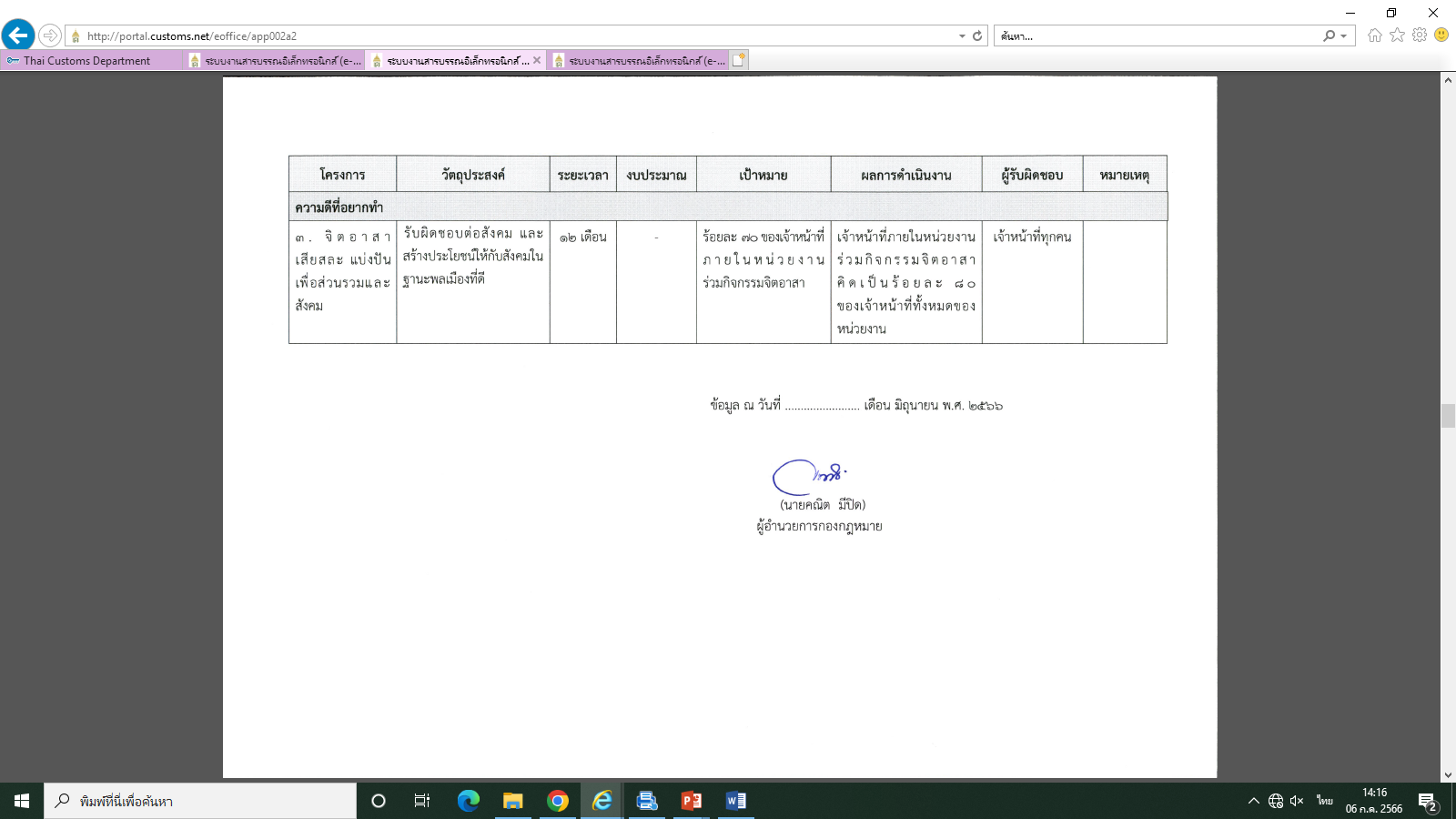 รูปภาพกิจกรรม การดำเนินการตามแผนงานโครงการส่งเสริมคุณธรรมกองกฎหมาย ดำเนินการกิจกรรมตามประกาศกองกฎหมาย เรื่อง ประกาศเจตนารมณ์เป็นองค์กรคุณธรรมต้นแบบ
ปัญหาที่อยากแก้ ประกอบด้วย 2 กิจกรรม ดังนี้ 
กิจกรรมที่ 1 : ลดค่าบริการไปรษณีย์ โดยการใช้การส่ง E-mail ไปยังหน่วยงานภายนอกแทนการส่งไปรษณีย์
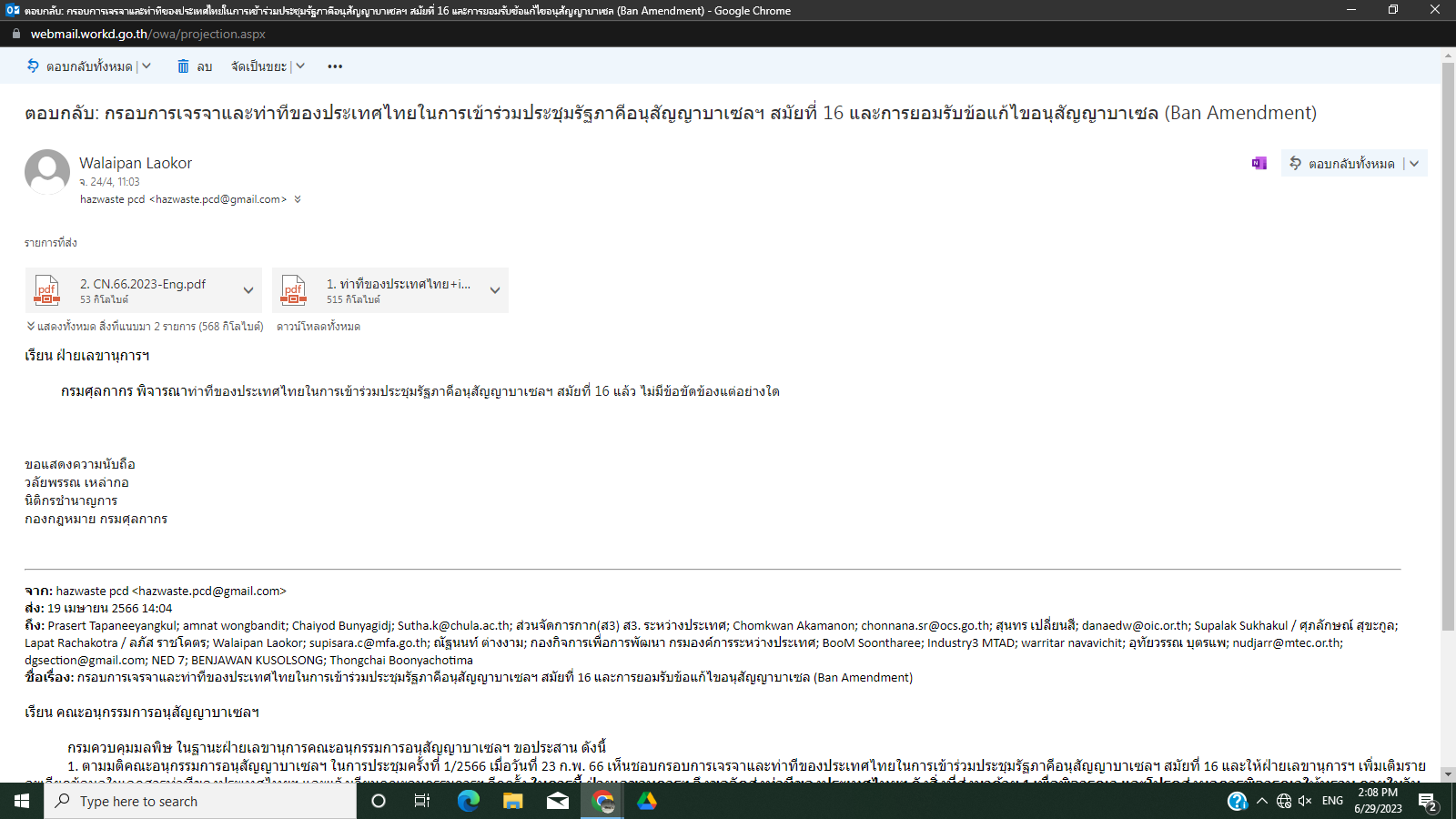 ปัญหาที่อยากแก้ : กิจกรรมที่ 2 : ลดการใช้ไฟฟ้าภายในหน่วยงาน โดยการปิดเครื่องสำรองไฟเมื่อเลิกใช้งาน
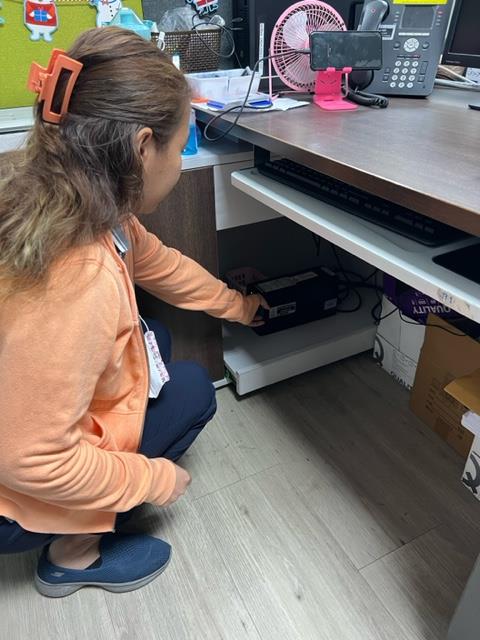 ความดีที่อยากทำ ประกอบด้วย 3 กิจกรรม ดังนี้ กิจกรรมที่ 1  : กิจกรรม 5ส.
กองกฎหมาย ดำเนินการแจ้งให้หน่วยงานภายในสังกัดร่วมทำกิจกรรม 5 ส.
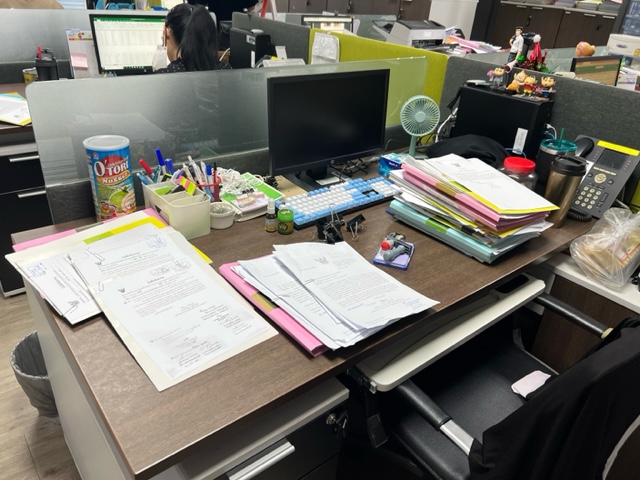 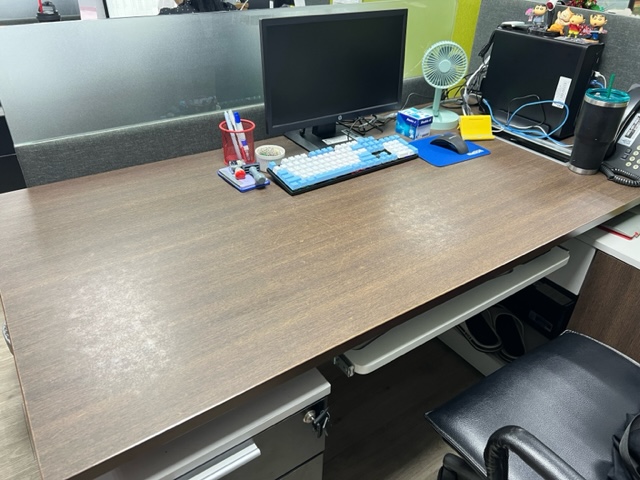 กิจกรรมที่ 2  : มีคนดีที่เป็นตัวอย่างภายในหน่วยงาน
กองกฎหมาย ประกาศยกย่องบุคลากรภายในหน่วยงาน ตามหลักการ ครองตน ครองคน ครองงาน 
: นายเอกชัย หอมหวน ได้รับการประกาศยกย่องเป็นบุคลากรที่มีคุณสมบัติตามหลักการ ครองตน ครองคน ครองงาน
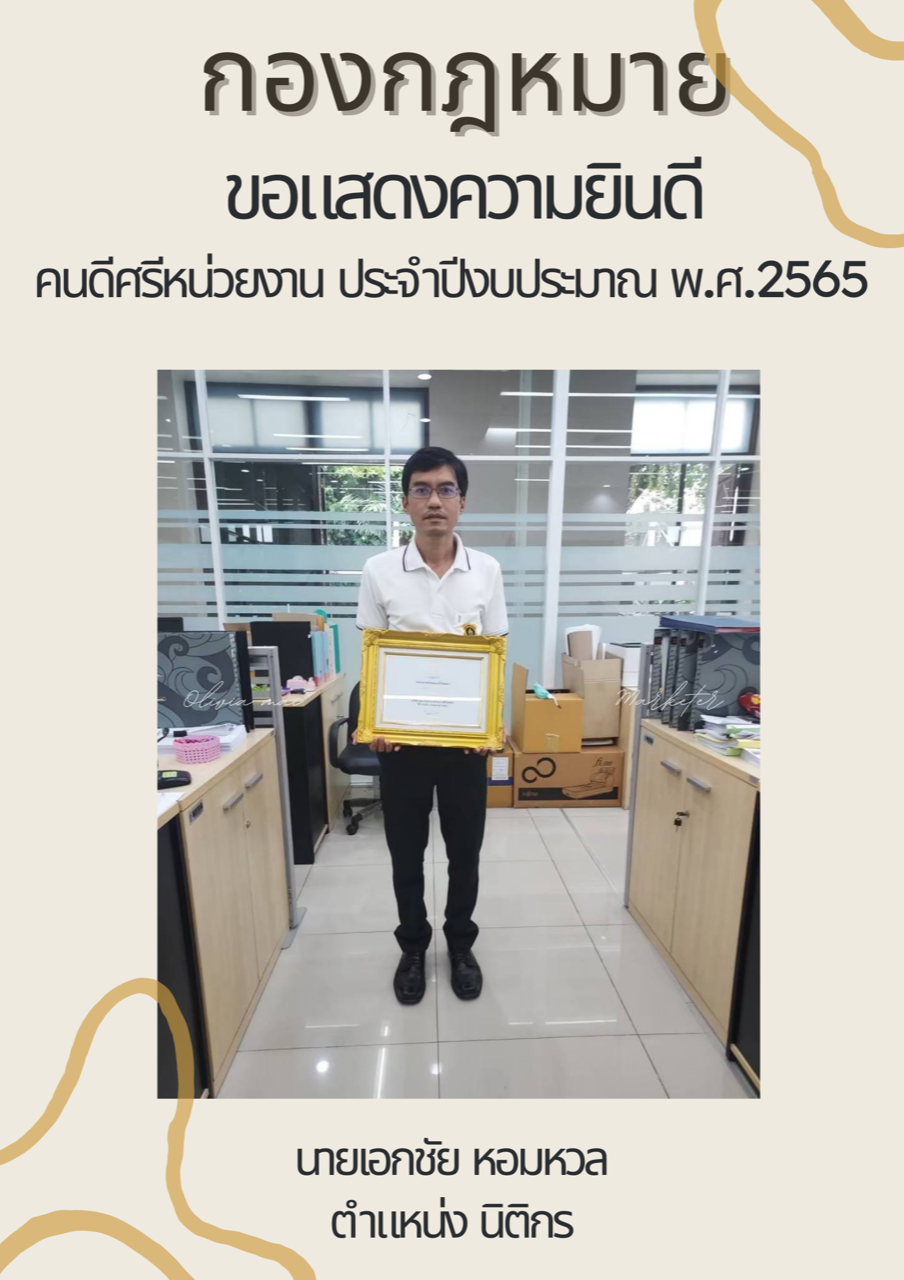 กิจกรรมที่ 3 : จิตอาสา เสียสละ แบ่งปัน เพื่อส่วนรวมและสังคม
กองกฎหมาย จัดกิจกรรมจิตอาสา เสียสละ แบ่งปัน เพื่อส่วนรวมและสังคม
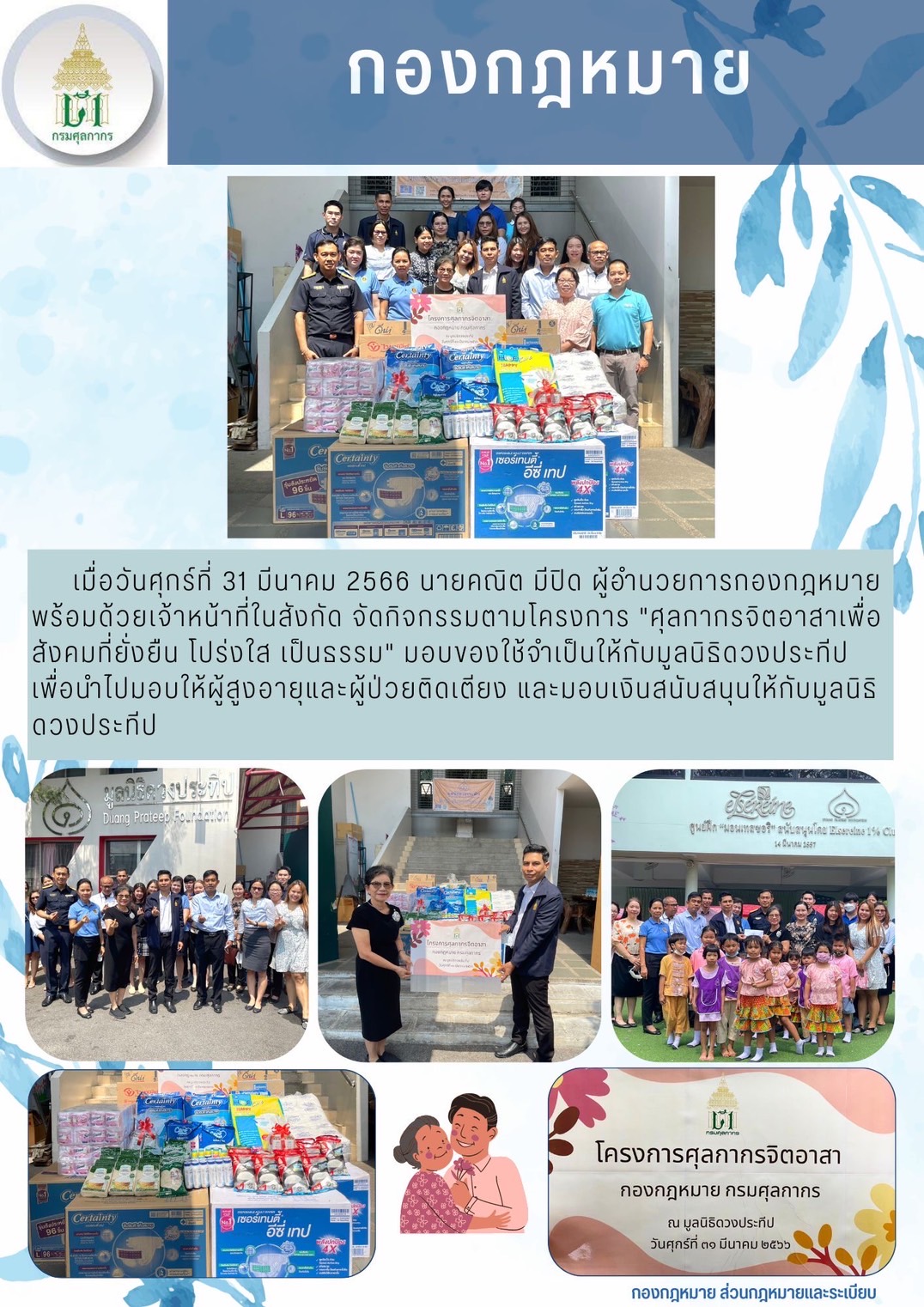